Esiet sveicināti,
 cien. Domātāji par sistēmisko  domāšanu!
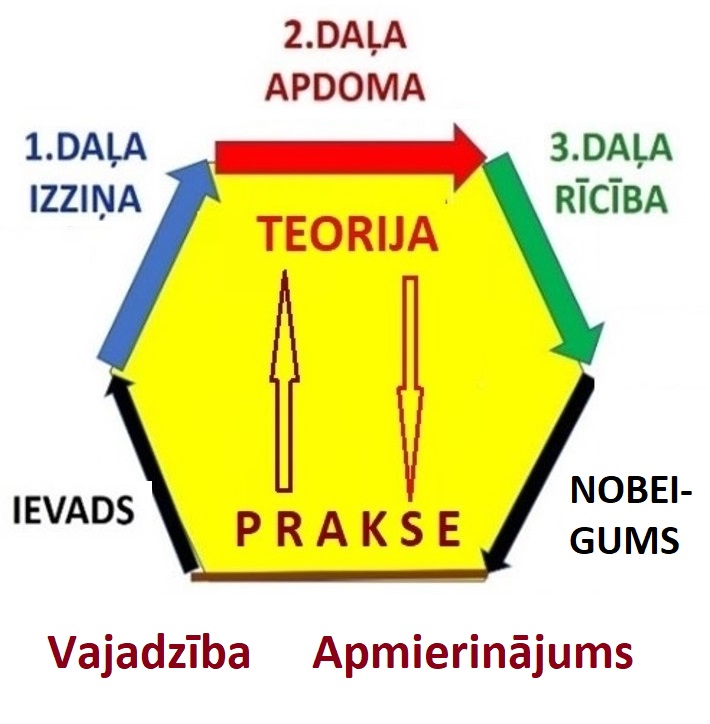 Klāt pēdējā –
 16.studiju darba nedēļa,
 kurā Ziemas saulgriežu, Jaunā gada un Ziemas eksāmenu sesijas  gaidīšanas noskaņās pārlūkosim aktuālo informāciju par gatavošanos mūsu darba  svētkiem : pētījuma galveno rezultātu ziņošanai, apspriešanai un novērtēšanai.
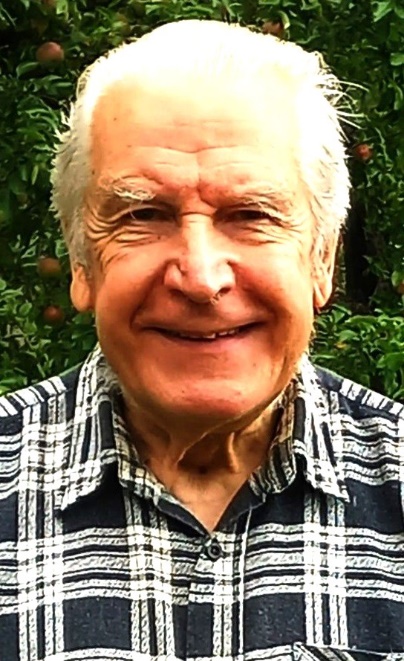 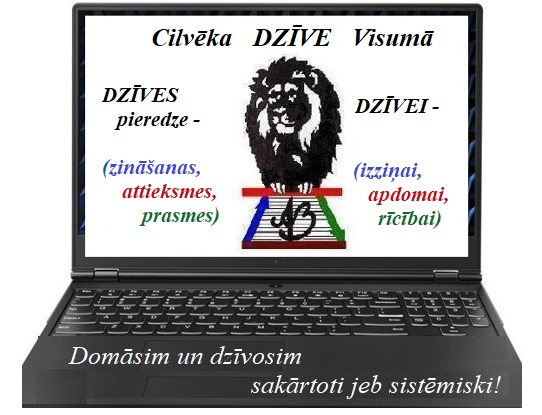 Latvijas Universitāte,
 LU emer. prof., Dr.fiz.
ANDRIS BROKS

Izvēles kurss
 «DOMĀŠANAS SISTEMOLOĢIJA»
andris.broks@lu.lv https://blogi.lu.lv/broks/
DS(1)24-25  -  2024/2025. akadēmiskā gada 1. semestris
Sešpadsmitā studiju darba nedēļa : NOBEIGUMS(16)                               (Tuvojas gadu mija un Ziemas eksāmenu sesija) 
20.12.24 – 22.12.24
 Attālināta tiešsaistes interaktīvā saziņa 20.12.24 Microsoft Teams sistēmā
Studiju kurss «DOMĀŠANAS SISTEMOLOĢIJA»  īstenojas kā vispārizglītojošs zinātniskais pētījums «SISTĒMISKĀ DOMĀŠANA» un studiju procesu kopumā  raksturo vienota struktūra.
3.daļa
SISTĒMU TEORIJA    PRAKSĒ                          5.nod. Visums,
     Cilvēks, Dzīve                         6.nod. Valsts, 
     Pētniecība, 
       Izglītība
2. daļa 
SISTĒMISKĀ
 DOMĀŠANA
1.daļa 
DOMU PASAULE
2.nodaļa –
DP sakārtotība
1.nodaļa -
 Domas, domāšana
3.nodaļa
SISTĒMAS, 
sistēmu vispārīgās īpašības
4.nodaļa 
Sistēmu 
teoriju 
ĀBECE
Studijas īstenojas
 SAKĀRTOTI jeb SISTĒMISKI
telpā (saturs/domas Domu pasaulē)
 un laikā (process smadzenēs/domāšana)
NOBEIGUMS
IEVADS
Ikviena CILVĒKDARBĪBA (fiziskā un garīgā, vadība un izpilde, mākslinieciskā, praktiskā, zinātniskā) kā D A R B Ī B A  ir process laikā un telpā, kas raksturojas ar šī procesa lielumu jeb apjomu, kuru sauc par DARBU un apzīmē ar lielo burtu A
Ikviens veiktais DARBS raksturo kādas noteiktas Cilvēka DZĪVES   vajadzības apmierināšanas procesā veiktās                      M I J I E D A R B Ī B AS,
 kuras savukārt raksturo jēdzieni  SPĒKS <F> (fiziskais un garīgais) , DARBS <A>(fiziskais un garīgais), ENERĢIJA <E> (fiziskā un garīgā) un kuri ir kopsaistīti vispārīgā formulā  A(t)=F(t) reiz s(t) = E(t). Visi šie raksturlielumi ir mainīgi!
Mūsu studiju kurss kā procesuāla SISTĒMA arī raksturojas ar virknes un paralelās darbības procesiem, kurus pa daļām un kopumā raksturo  vispārīgais jēdziens «DARBS»
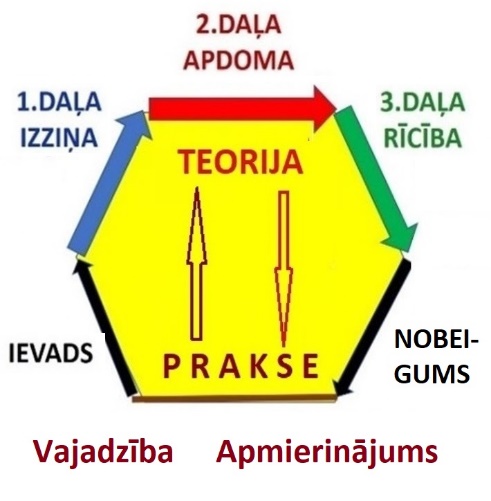 A(2)
A(5)
A(1)
A(3)
DARBS ir izglītojošās  darbības sistēmiska
 ĪPAŠĪBA, kas raksturo veiktās darbības apjomu  pa daļām un kopveselumā. Jēdzienam DARBS ir hierarhiskā struktūra. Proti,  Ikviena DARBA īpašības   savukārt ir darba kvalitāte un darba kvantitāte.
A(4)
Padarītā DARBA lielums
      A(t) = A(1)+A(2)+A(3)+A(4)+A(5) 
                             Laiks t (time)
Laikā  no 6.09.24 līdz šodienai esam pabeiguši  kursa studiju DARBA pamatdaļu  A(t) – aizvadītajās 15.nedēlās ir notikuša visas plānotās attālinātās tiešsaistes lekcijas un veikts iknedēļas patstāvīgi radošais DARBS - vispārizglītojošā zinātniskā pētījuma pilnā pārskata melnrakstu radīšana.
Laikā no Jaunā 2025.gada 3. līdz 24.janvārim ir atlicis paveikt mūsu sadarbības (mijiedarbības) noslēdzošo DARBA daļu A(t) - melnmateriālu sistēmisku pārsakārtošanu jeb rediģēšanu un  -
visa DARBA A(t) rezultātu novērtēšanu eksāmenu  sesijā.
Turpinājumā vēlreiz pārlūkosim aktuālo informāciju par gatavošanos mūsu darba  svētkiem, Proti, pētījuma galveno rezultātu ziņošanai, apspriešanai un novērtēšanai.
Tuvojas Jaunais gads un mūsu darba svētki – ziemas eksāmenu sesija! Vai esi jau izvēlējies, kad kārtosi eksāmenu? Piesakies savlaicīgi!
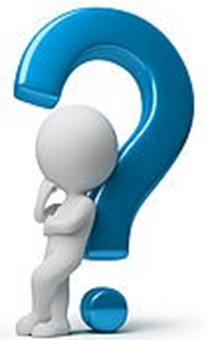 LU  2024/25. akadēmiskā gada RUDENS SEMESTRA eksāmenu sesijā studiju kursa SDSKC001 “DOMĀŠANAS SISTEMOLOĢIJA” eksāmeni notiek laikā no 3.-24.01.2025
Studentu reģistrācija  eksāmenu kārtošanai notiek studentu pieteikumu saņemšanas secībā. Pieteikumi eksāmenu laika saskaņošanai jāiesūta andris.broks@lu.lv
  Sesijas formālā grafika personiskais aizpildījums būs visiem pieejams kursa vadības centrā – kursa autora  blogā https://blogi.lu.lv/broks  
Eksāmenam obligāti nepieciesamie materiāli ( pētījuma pārskats docx formātā un pētījuma  rezultātu ziņojums pptx formātā) obligāti jāiesūta andris.broks@lu.lv  vismaz 3 dienas pirms eksāmena dienas
[Speaker Notes: Blogā un šis 16.studiju darba nedēļas studiju materīālu krātuvē pieejama ziņa par eksāmenam reģistrētajiem studentiem un grafikā brīvajiem laikiem uz 20.12.24 plkst 00:00]
Visbeidzot, vēlreiz pievērsīsim īpašu uzmanību informācijas (runu, tekstu) sākotnējā  melmateriālu kopuma sistēmiskai jeb sakārtotai pārsakārtošanai jeb rediģēšanai no daļām sintēzējot veselo .
 Pētījuma pārskats un ziņojums ir jāveido kā SISTĒMAS.
Kā tas būs izdevies – lūk, tieši tas ir mūsu kursa studju DARBA kopnovērtēšanas vispārīgais pamats.
Pētījuma pārskata un ziņojuma kopnovērtējums īstenojas atbilstoši trīs patstāvīgā radošuma līmeņiem: 9 vai 10 – izteiktas savas oriģinālas atziņas, 6 vai 7 vai 8 – sasniegts sistēmiskās domāšanas sapratnes vai izpratnes līmenis, 4 vai 5 – sasniegts priekšstatu līmenis.
Esam pabeiguši mūsu kārtējās attālinātās tiešsaistes audio/video ierakstīto daļu.
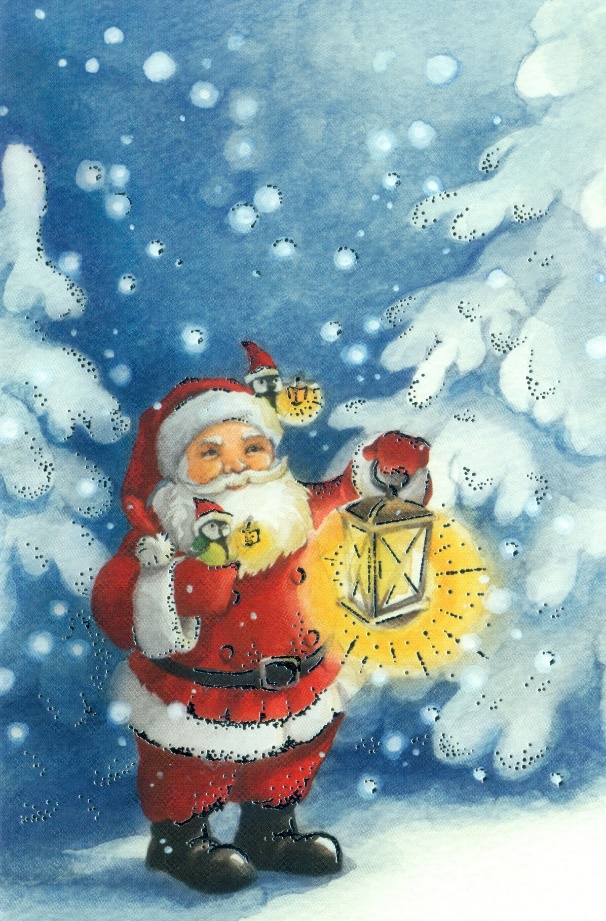 Jaukus visiem Ziemasvētkus un lustīgu Laimīga un Mīlestībā vadīta Jaunā gada 
sagaidīšanu!
Taču vēl varam mūsu attālināto tiešsaisti kādu laiku nedaudz turpināt, sarunājoties bez audio/video ieraksta par kādu mums interesantu  brīvas izvēles tēmu.
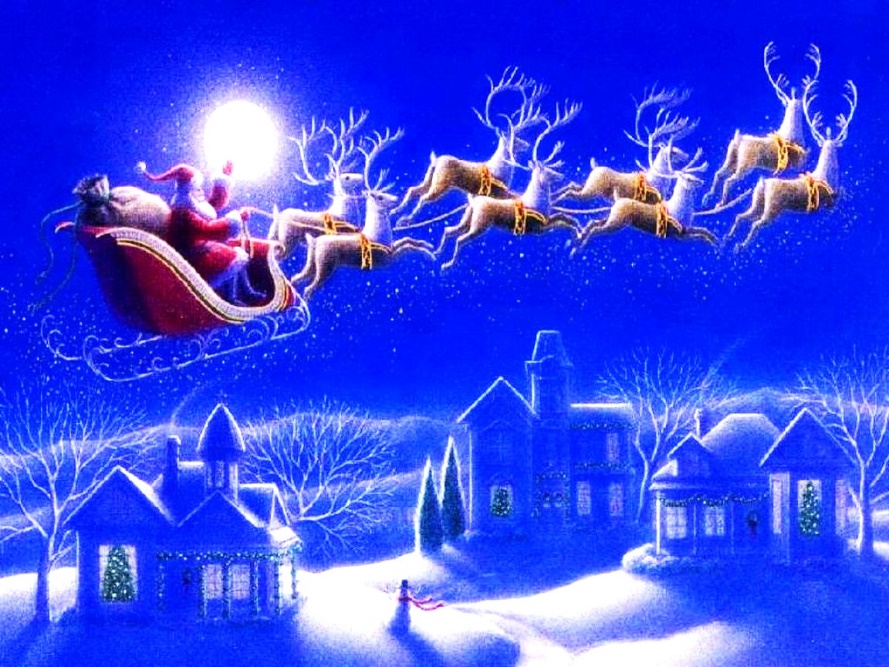 Lai mums visiem veiksmīgs  šī gada noslēgums, jauki Ziemassvētki un lustīga Jaunā 2025. gada sagaidīšana!
Pirmssvētku 16. studiju darba nedēļas 20-22.2024 materiāli ir pieejami šeit: https://failiem.lv/u/sxwdd89sww
Uz tikšanos Jaunajā gadā, mūsu darba svētkos janvāra mēnesī!

LAIMĪGU MUMS VISIEM JAUNO 2025. GADU !